vkRek ukyUnk ds c<+rs dne
d`f"k izkS|ksfxdh izca/k vfHkdj.k ¼vkRek½] ukyUnk ds xBu dk izLrko d`f"k foHkkx] fcgkj] iVuk ds i= la0 ih0ih0,e0 251@06 4889 ¼lfpoky;½ fnukad       20-11-2006 ds vkyksd esa fnukad 17-01-2007 dks ftyk inkf/kdkjh] ukyUnk dh v/;{krk esa ftyk Lrjh; rduhdh ,oa xSjrduhdh inkf/kdkjh dh cSBd vk;ksftr dj fd;k x;k ,oa bldk fuca/ku lkslkbVh jftLVsª'ku ,DV 21] 1860 ds rgr~ egkfujh{kd] fuca/kd] fcgkj ds }kjk fnukad 21-03-2007 dks fd;k x;kA 
	vius xBu ,oa fuca/ku ds ckn vkRek] ukyUnk ftys ds d`f"k ,oa laca/k {ks= ds fodkl esa viuk vewY; ;ksxnku ns jgk gSA vkRek ukyUnk us ftys esa /kku dh Jhfof/k ,oa vusdksa izf'k{k.k dk;ZØe pyk;kA fdlkuksa dks Jhfof/k ls /kku dh [ksrh gsrq izR;{k.k fn;kA vkt ukyUnk ftys ds gtkjksa fdlku Jh fof/k ls /kku dh [ksrh dj jgs gSaA blls /kku dh mRikndrk esa o`f) gks jgh gSA
	/kku esa Jh fof/k dh lQyrk dks ns[krs gq, vkRek ukyUnk us xsgWwa dh [ksrh ij Hkh bldk iz;ksx fd;kA vkRek ukyUnk ds ikl Validation, Adoption, Assessment & Refinement fo Technology  ds rgr miyC/k FkhA vkRek ukyUnk us iznku uked Lo;a lsoh laLFkk ds lkFk feydj bl fof/k dk izR;{k.k jktxhj iz[kaM ds 41 d`"kdksa ds [ksrks esa fd;kA iz;ksx lQy jgkA bldh mRikndrk 79-8 fDao0 izfr gsDV0 ik;h x;hA vkt fdlku xsgWwa dh [ksrh Hkh Jh fof/k ls djus dh vksj vxzlj gSA
[ksrksa esa jlk;fud moZjdksa ,oa jklk;fud nokvksa ds iz;ksx ls uk dsoy [ksrh iznwf"kr gks jgh gS cfYd d`f"k mRikn fo'ks"kdj lfCt;ksa esa gkfudkjd jlk;fud nokvksa dk vo'ks"k vk jgk gS tks ekuo LokLF; ds fy, uqdlkunk;d gSA blds fy, vkRek ukyUnk us lCth dh tSfod [ksrh dks izksRlkfgr djus dk dk;ZØe pyk;k gSA bl dk;ZØe ds rgr~ vc rd 52 tSfod lCth mRiknd d`"kd fgr leqgksa dk fuekZ.k fd;k x;k gSA d`"kdksa dks tSfod [ksrh ] [ksrh dh fof/k ij izf'k{k.k fn;k x;k gSA buds chp fdlku ikB'kkyk pyk;k tk jgk gSA vkt fdlku lCth dh [ksrh tSfod fof/k ls djus dks rS;kj gSA
	fdlkuksa dks d`f"k  ds lkFk fu;fer vk; izkIr gks blds fy, fdlkuksa  dks muds viuh bPNk ds vuq:i e'k:e] Ms;jh] cdjhikyu] dqDdqVikyu] eRL;ikyu vkfn dk izf'k{k.k fnyk;k tk jgk gSA mUgsa jkT; ,oa jkT; ds ckgj laLFkku esa izf'k{k.k gsrq Hkstk x;k gSA
	e'k:e ds {ks= esa ukyUnk ftys ds d`"kdksa] fo'ks"kdj efgyk d`"kdksa us ,d u;h igpku cuk;h gSA vkRek ukyUnk ds rgr vc rd 81 e'k:e mRiknd efgyk d`"kdksa dk xBu fd;k x;k gSA vkRek ukyUnk u dsoy mRiknu esa] cfYd e'k:e ds foi.ku esa Hkh lgk;rk iznku dj jgk gSA
S.R.E.P
ukyUnk ftys dk ,l0vkj0bZ0ih0 2008 esa gh rS;kj dj fy;k x;k gS rFkk ,l0vkj0bZ0ih0 esa vafdr xSi fQfyax gsrq dk;ZØe pyk;s tk jgs gSaA
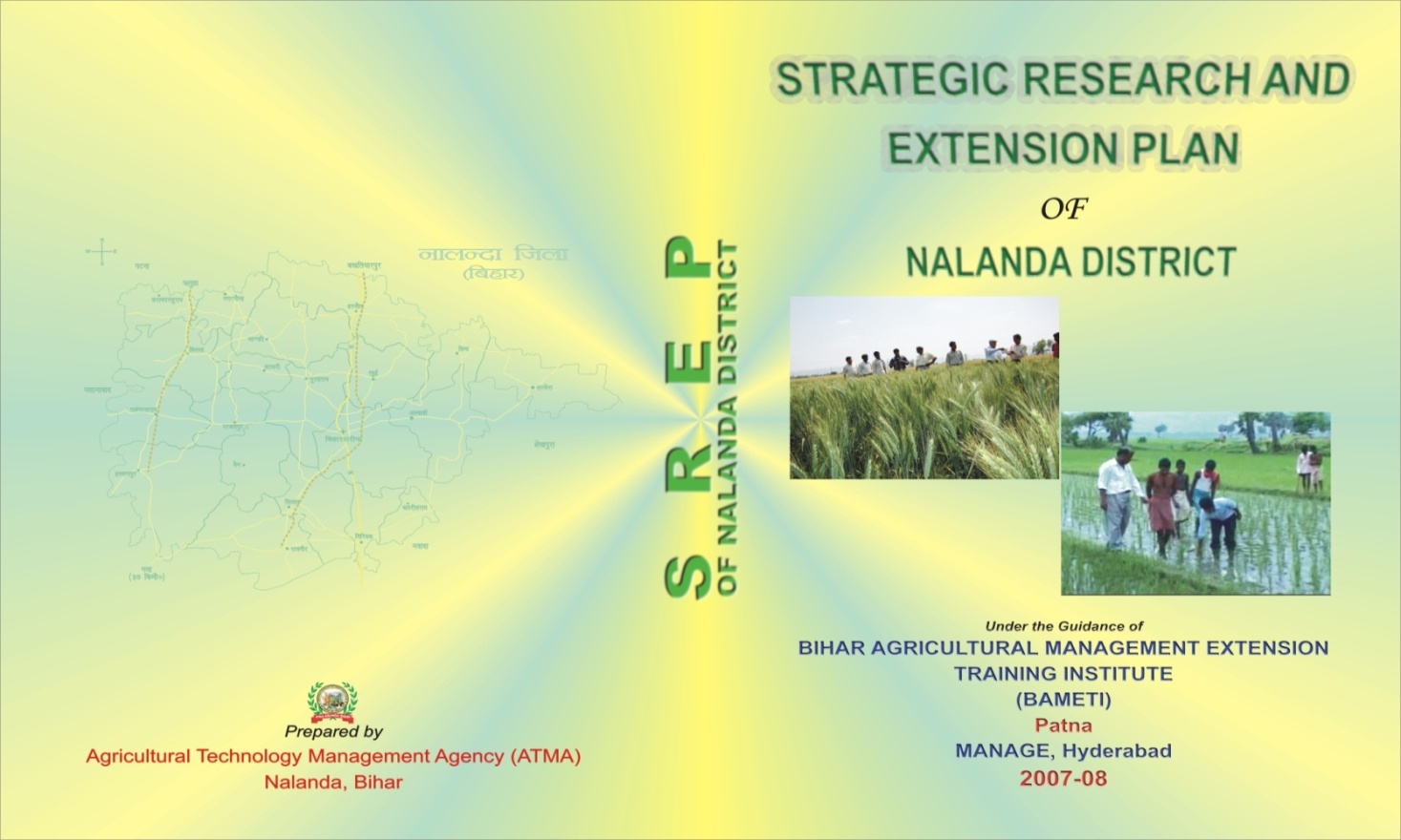 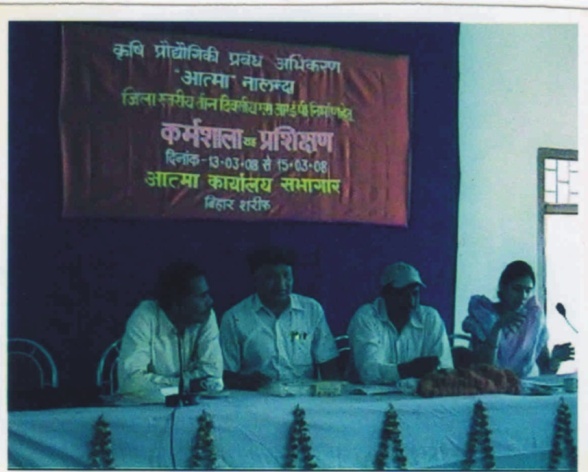 District Level Training
ftys esa ftyk Lrjh; izf'k{k.k le;&le; ij vk;ksftr fd;s tk jgs gSA d`"kdksa dks mudh vko';drk ds vuq:i izf'k{k.k miyC/k djk;k tk jgk gSA
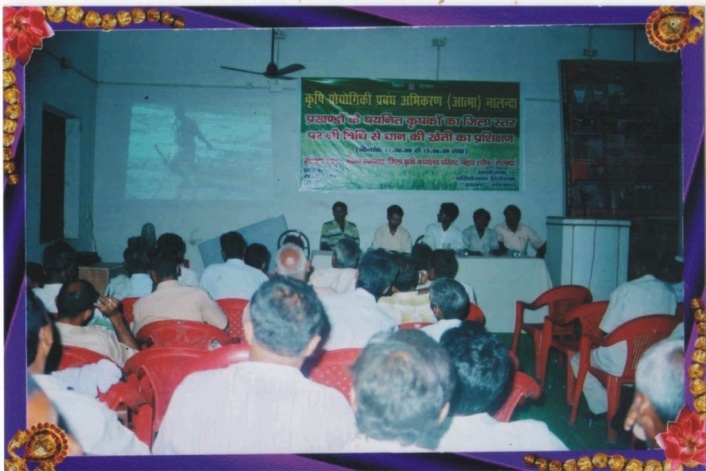 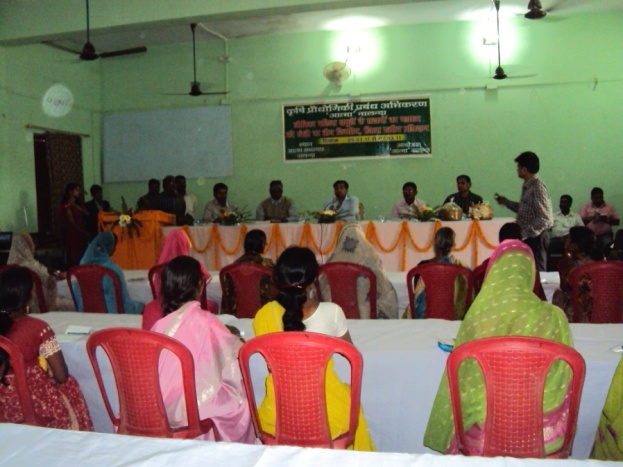 Within State Training
fdlkuksa dks le;&le; ij jkT; Lrj ij izf'k{k.k gsrq nhiukjk;.k flag laLFkku] iVuk] i'kq fpfdRlk egkfo|ky;] iVuk] Hkkjrh; d`f"k vuaqla/kku laLFkku iVuk] jktsUnz d`f"k fo'ofo|ky;] iwlk] fcgkj d`f"k fo'ofo|ky;] lckSj vkfn esa Hksts tkrs gSaA
Inter State Training
fdlkuksa dks vko';drk ds vuq:i izf'k{k.k gsrq jkT; ls ckgj ds izf'k{k.k laLFkkuksa esa Hkstk tk jgk gSA
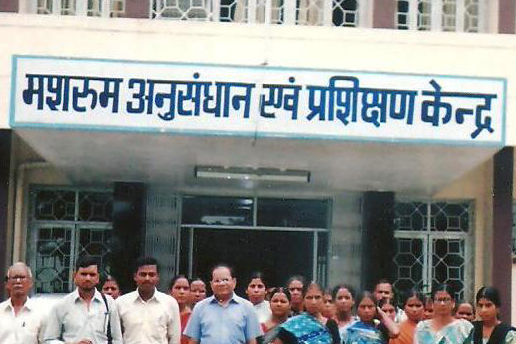 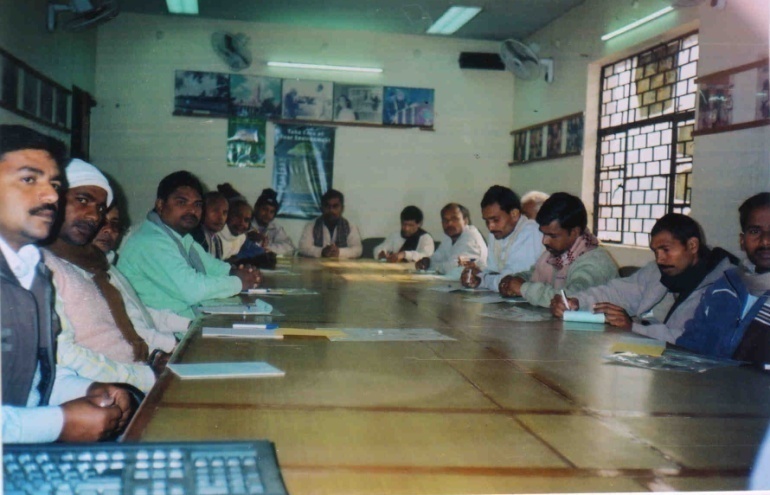 Agriculture Demonstration
fdlkuksa ij u;h rduhd fof/k vkfn dk O;kid izHkko ns[kdj lh[kus esa gksrk gSA blds fy, vkRek ukyUnk ds }kjk le;&le; ij fofHkUu Qlyksa esa izHksn] fof/k] ubZ rduhd vkfn ds izHkko dks LFky ij fn[kkus gsrq fdlkuksa ds [ksrksa esa gh izR;{k.k djk;k tkrk gSA
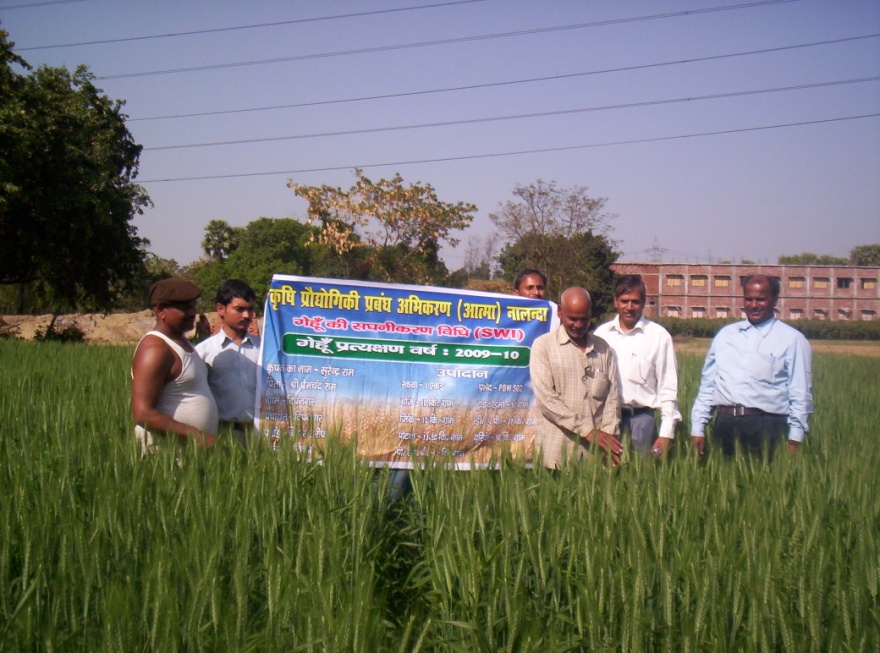 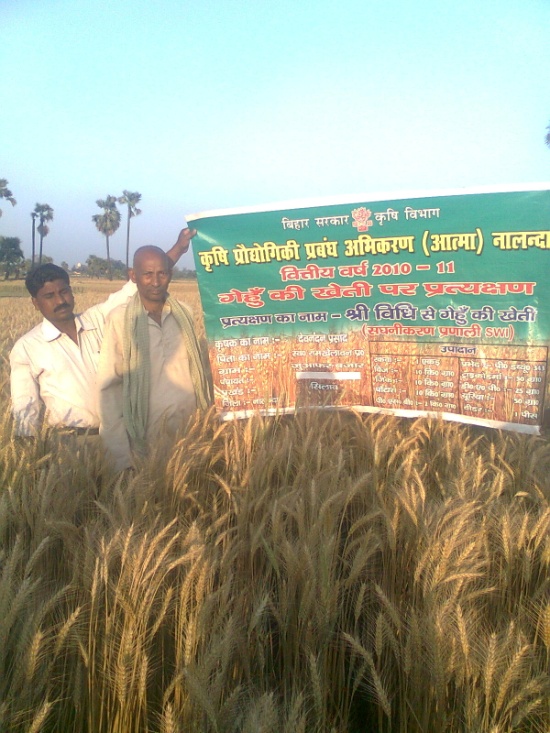 Allied Sectors Demonstration
Qlyksa ds vfrfjDr d`f"k ls lacaf/kr {ks=ksa esa ;Fkk pkjk Qlysa] e'k:e vkfn ij Hkh izf'k{k.k djk;s tkrs gSaA
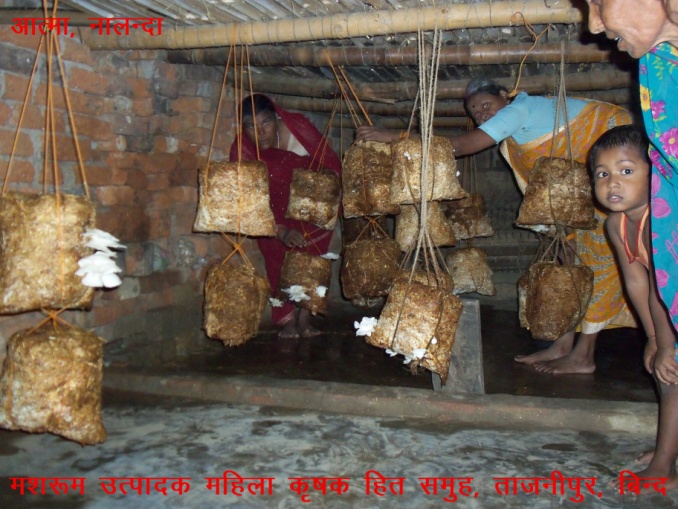 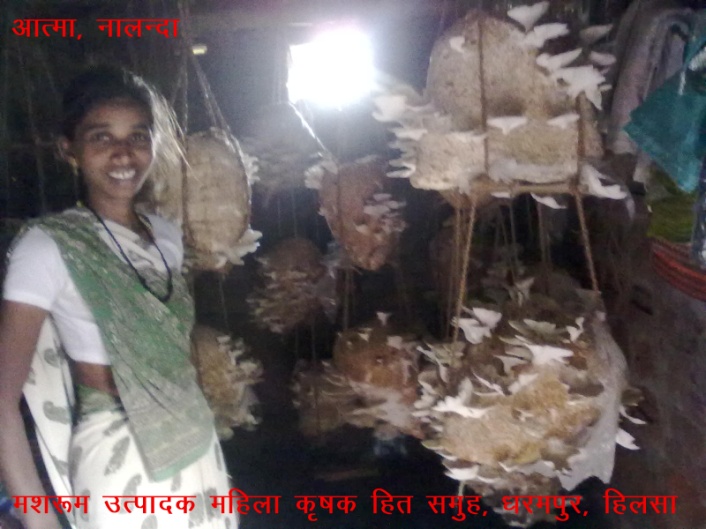 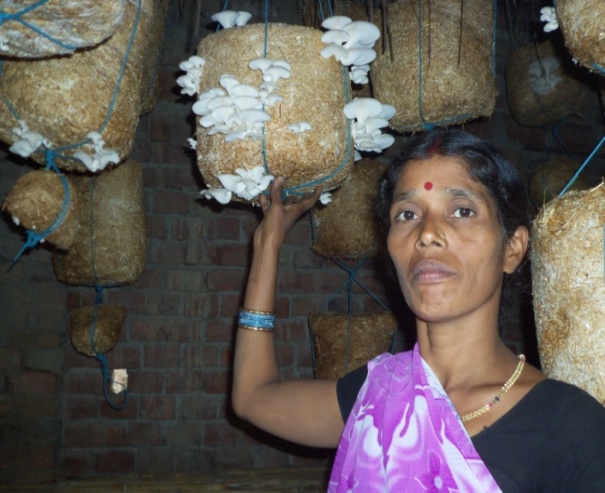 Exposure Visit : Inter State
fdlkuksa dks mudh ekax ij jkT; ds ckgj fofHkUu dk;ZØe ;Fkk fdlku esyk] egRoiq.kZ rduhdh laLFkku esa miyC/k rduhd vkfn ns[kus gsrq Hkze.k ij Hkstk tkrk gSA
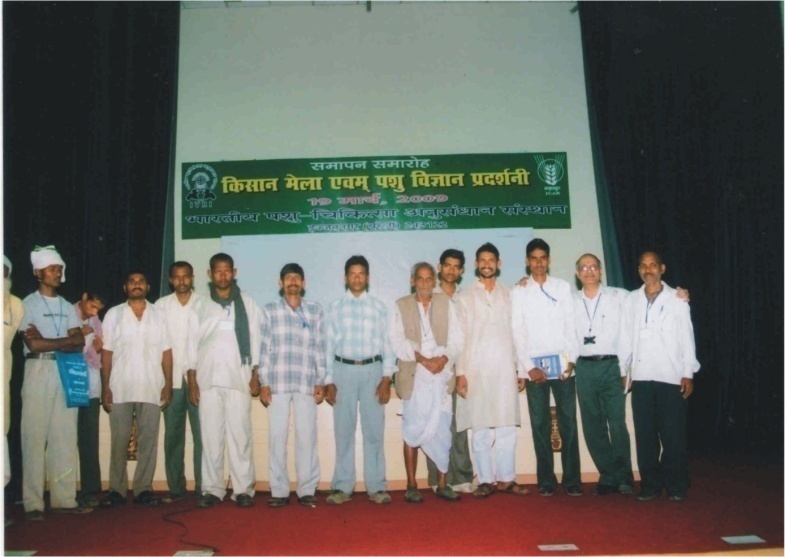 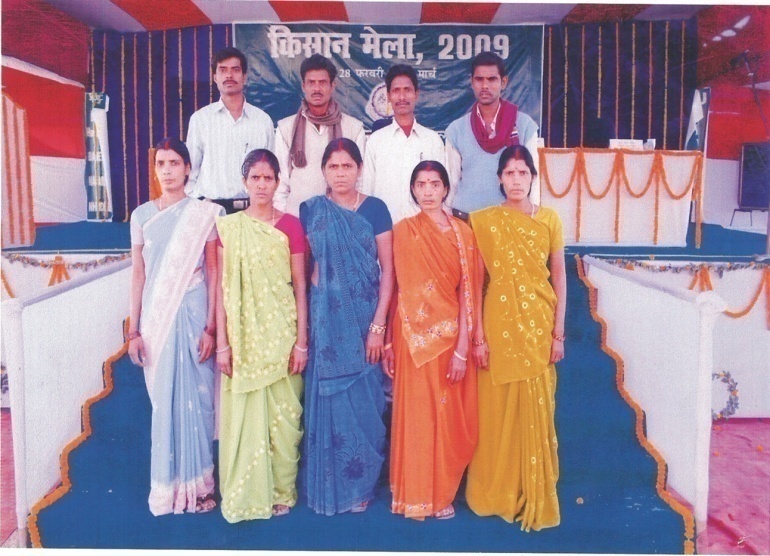 Exposure Visit : Within State
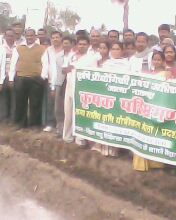 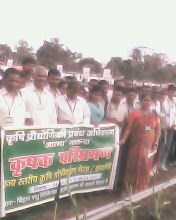 fdlkuksa dks jkT; ds vUnj Hkh Hkze.k ij Hkstk tkrk gS tgkWa os ubZ rduhd vkfn fl[krs gSaA
Exposure Visit : Within District
ftys ds vUnj Hkh Hkze.k dk;ZØe vk;ksftr fd;s tkrs gSaA
Mobilization of Farmer  Groups
Capacity Building
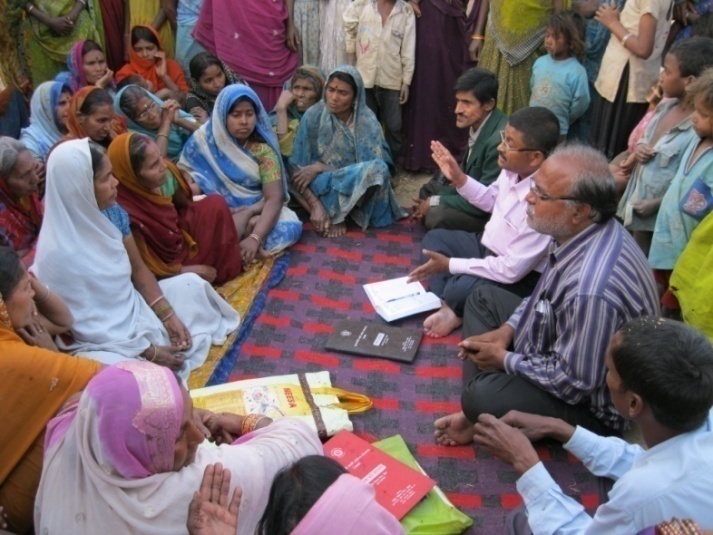 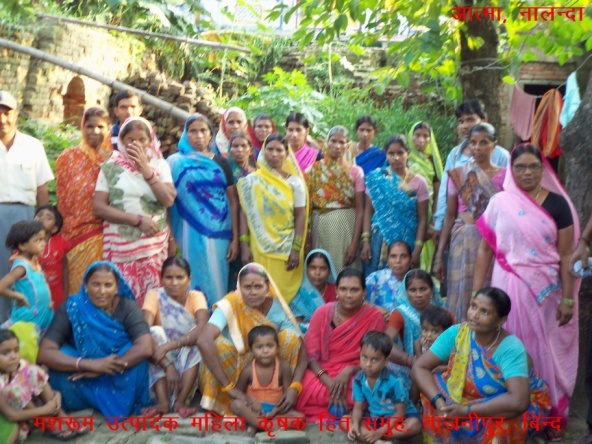 fdlkuksa dk leqg fuekZ.k dj mudh {kerk esa o`f) dk dk;ZØe pyk;k tk jgk gSA
Mobilization of Farmer  Groups
Seed Money/Revolving Fund
fofHkUu d`"kd fgr leqgksa ds chp ifjØeh fuf/k miyC/k djkus gsrq leqgksa dh igpku dh tk jgh gSA
Rewards and Incentives
vPNs leqgksa dks vPNs dk;Z gsrq iqjLd`r djus dh ;kstuk gS] leqg dh igpku dj yh x;h gSA mUgsa 'kh?kz gh Incentives miyC/k djk fn;k tk;sxkA
District Level Exhibition, Kisan Mela, Fruits/Vegetables shows/Farmer Scientist Interacion/Field days/Kisan Gosthies
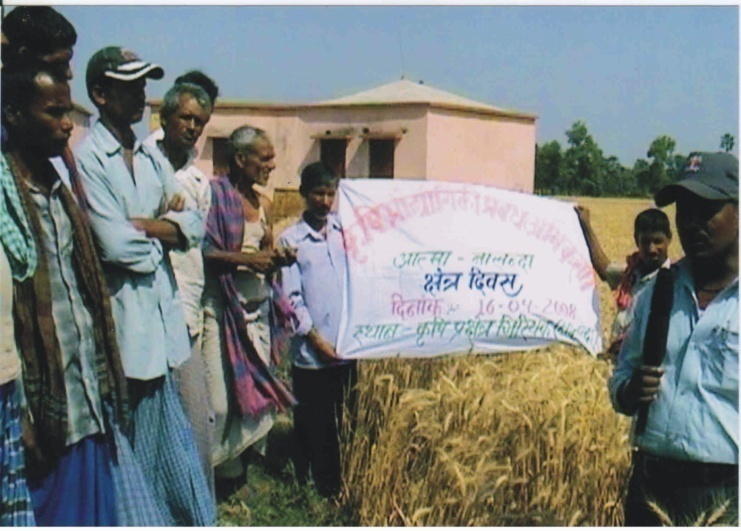 vkREkk ukyUnk }kjk le;&le; ij izn'kZuh] fdlku esyk dk vk;kstu fd;k tk jgk gSA fdlkuksa dk oSKkfudksa ds lkFk lh/ks okrkZyki djk;k tk jgk gSA {ks= fnol dk Hkh vk;kstu le; le; ij fd;k tk jgk gSA
Leaflets, Booklets, 
Advertisements
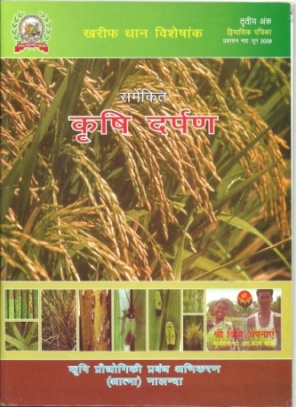 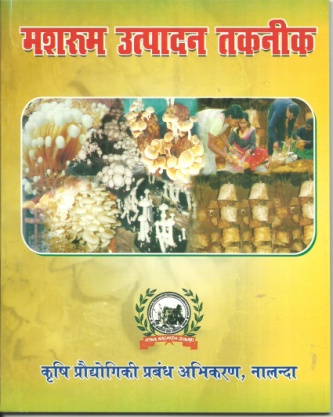 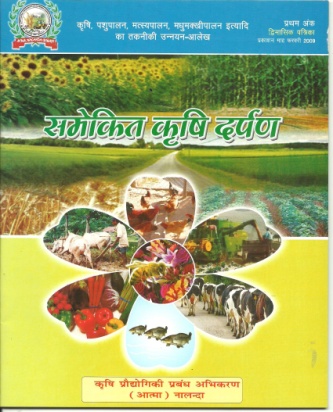 vkRek ukyUnk ds }kjk vk/kqfud [ksrh dks izksRlkfgr djus ds fy, d`f"k ,oa lacf)r fo"k;ksa ij i=&if=dkvksa dk izdk'ku fd;k tk jgk gS rFkk d`"kdksa ds chp bldk forj.k fd;k tk jgk gSA
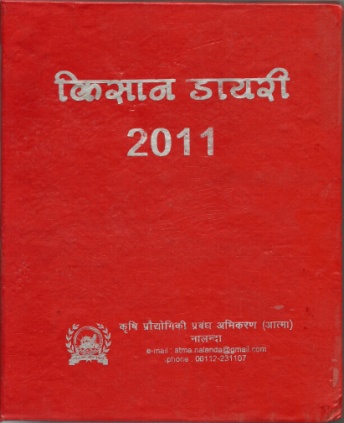 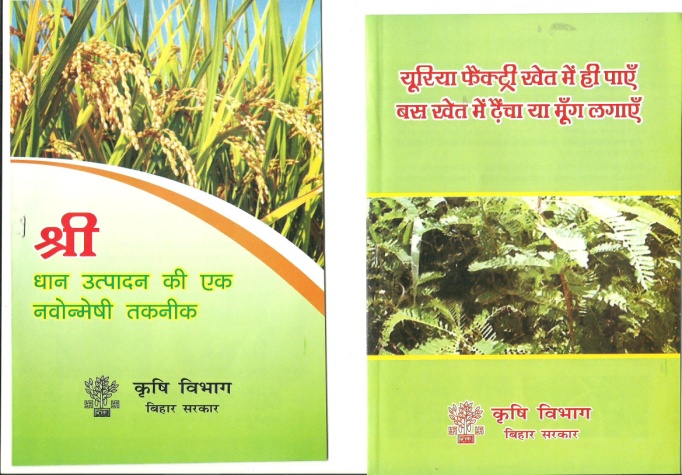 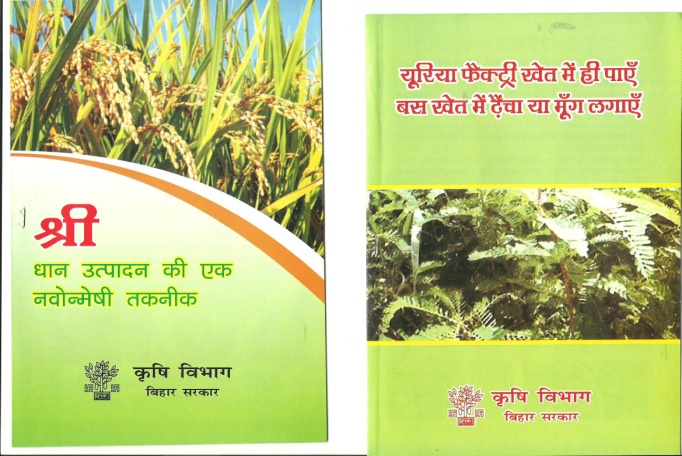 Technology Packages Developed (CD)
d`f"k dh fofHkUu rduhd ,oa fdlkuksa dh lQyrk dh dgkuh u dsoy i=&if=dkvksa esa izdkf'kr dh tkrh gS] cfYd budk lh0Mh0 Hkh rS;kj fd;k tkrk gSA
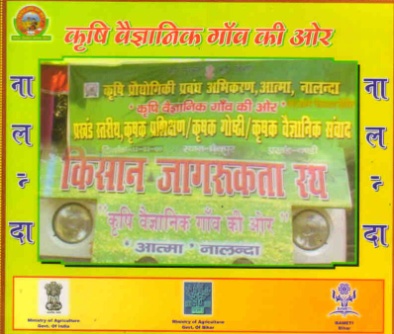 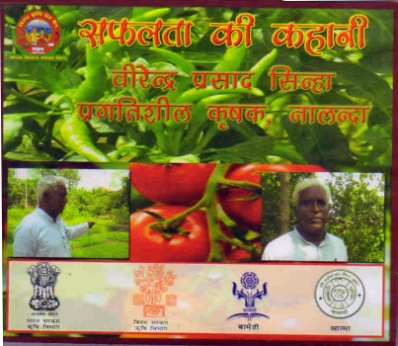 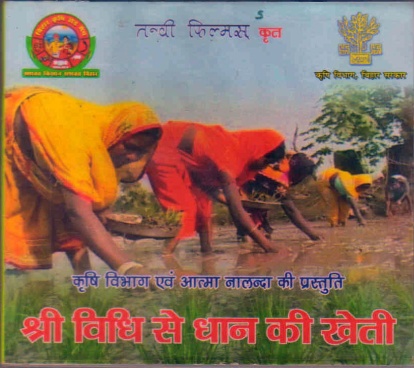 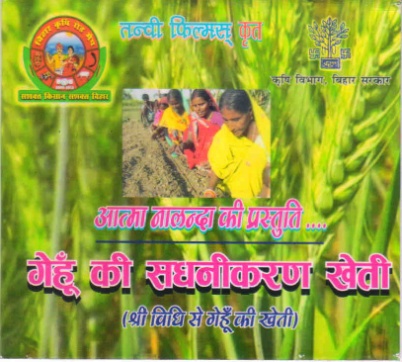 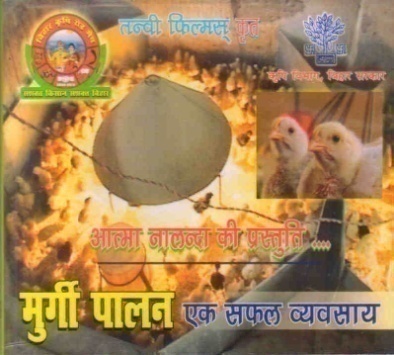 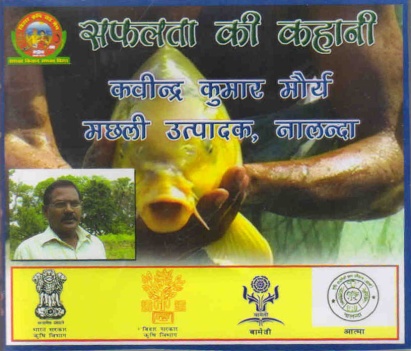 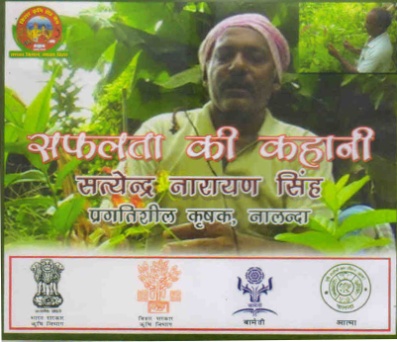 Assessment, Refinement, Validation and Adoption of frontline Technologies and Other short term researchable issues through KVKs and Other Research Centers
vkREkk ukyUnk }kjk fdlkuksa ds chp miyC/k rduhdh dk Assessment fd;k tk jgk gSA miyC/k rduhfd;ksa dh mi;ksfxrk ,oa Adoptability dh tkudkjh  ds fy, fdlkuksa ds [ksrksa ij iz;ksx fd;s tk jgs gSaA blh Øe esa iznku laLFkk ds lkFk feydj xsgWwa dh Jh fof/k dh Adoptability dk ifj{k.k fdlkuksa ds [ksr ij fd;k x;kA vkt ;g fof/k u dsoy ukyUnk cfYd fcgkj ,oa Hkkjr ds nwljs jkT;ksa esa Hkh viukbZ tk jgh gSA
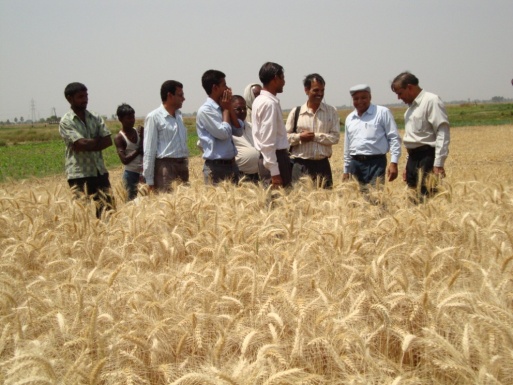 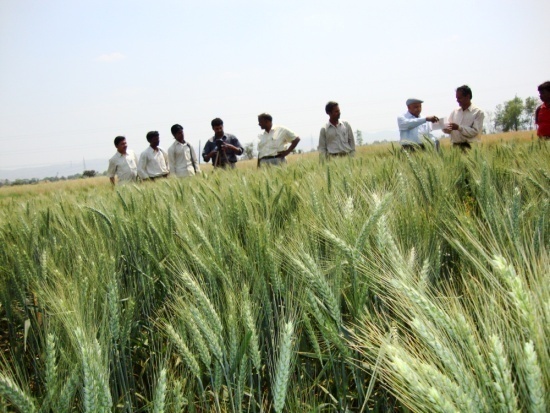 Farm School
fdlku ikB'kkykvksa ds ek/;e ls lCth dh tSfod [ksrh] e'k:e vkfn ij izf'k{k.k dk;ZØe pyk;k tk jgk gSA
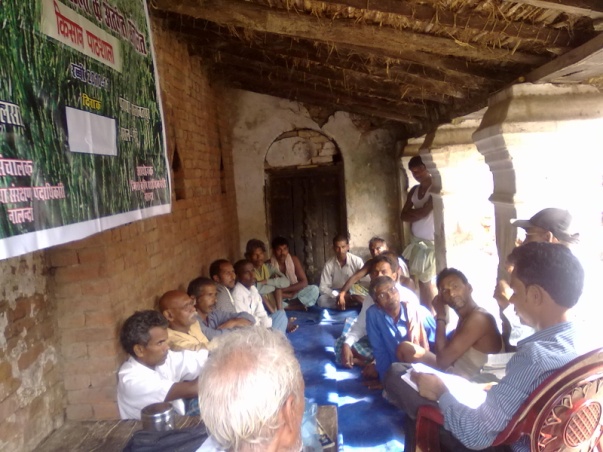 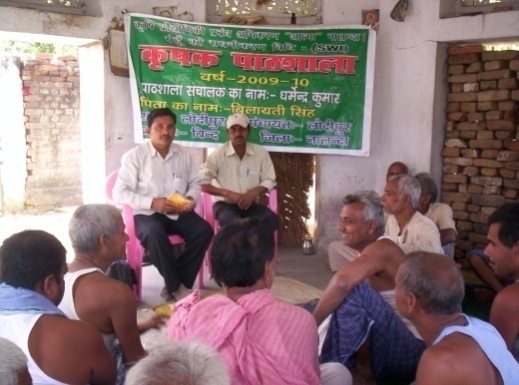 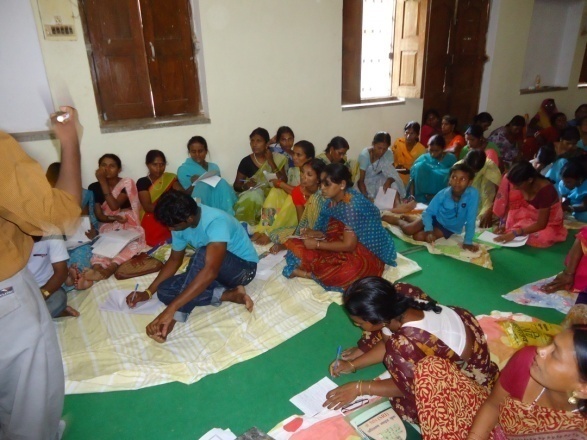 Innovative Activities – 
District Component
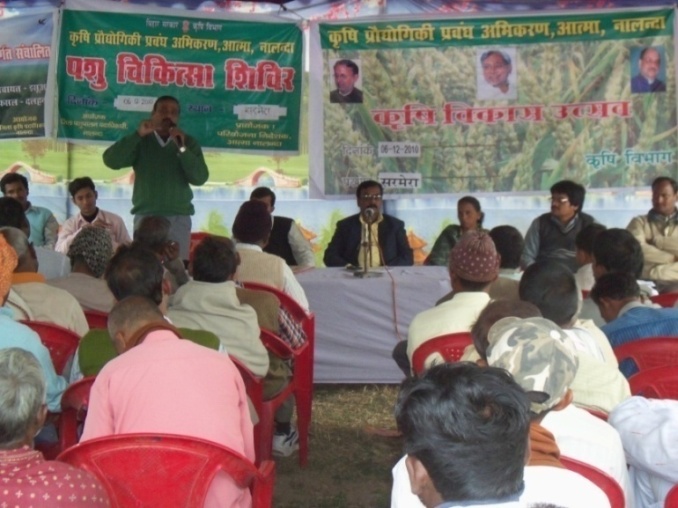 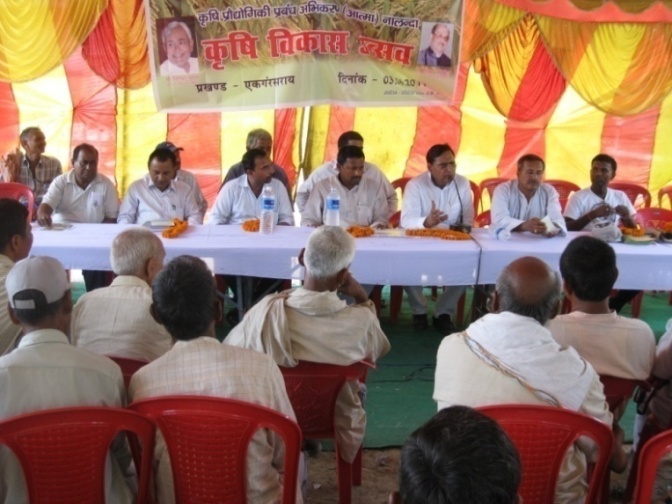 d`f"k mRlo vkfn dk vk;kstu fd;k tk jgk gSA fdlkuksa ds chp bu mRloksa dk vPNk izHkko iM+k gSA
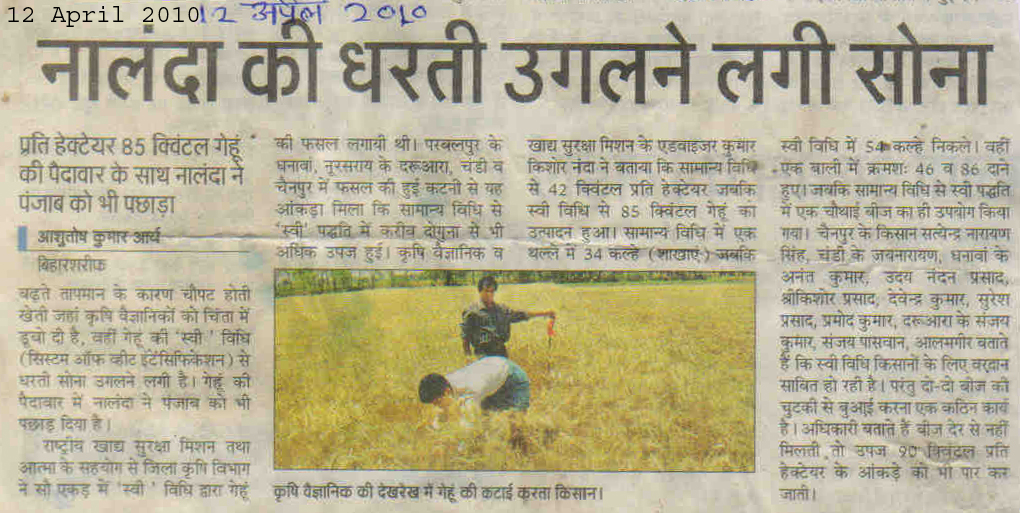 fefM;k esa 
izdkf'kr dqN 
[kcjsa
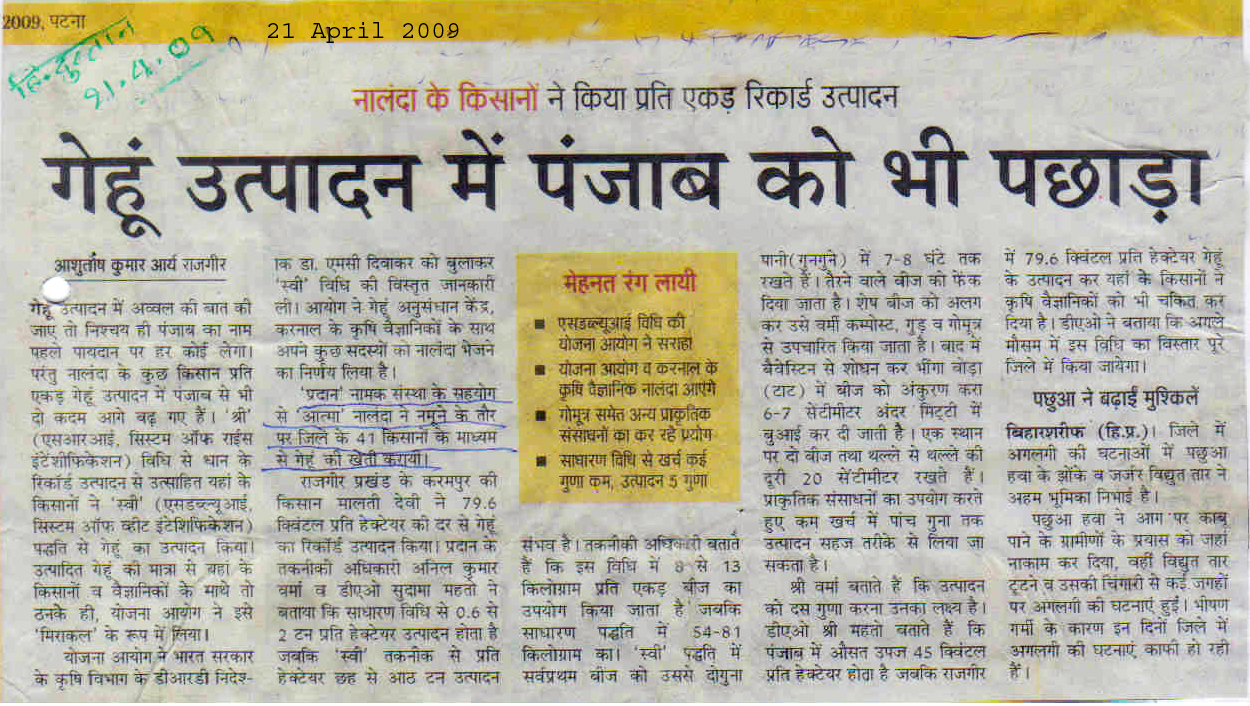 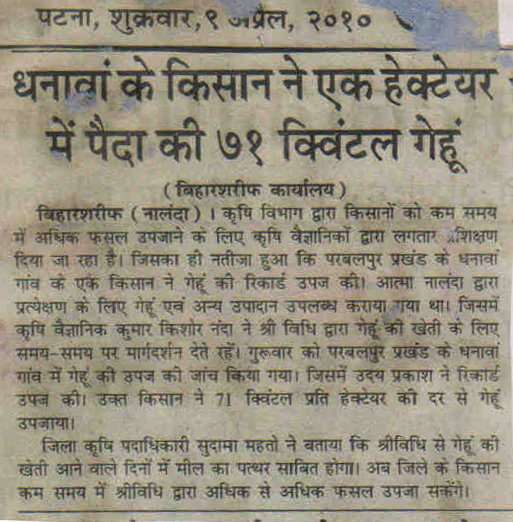 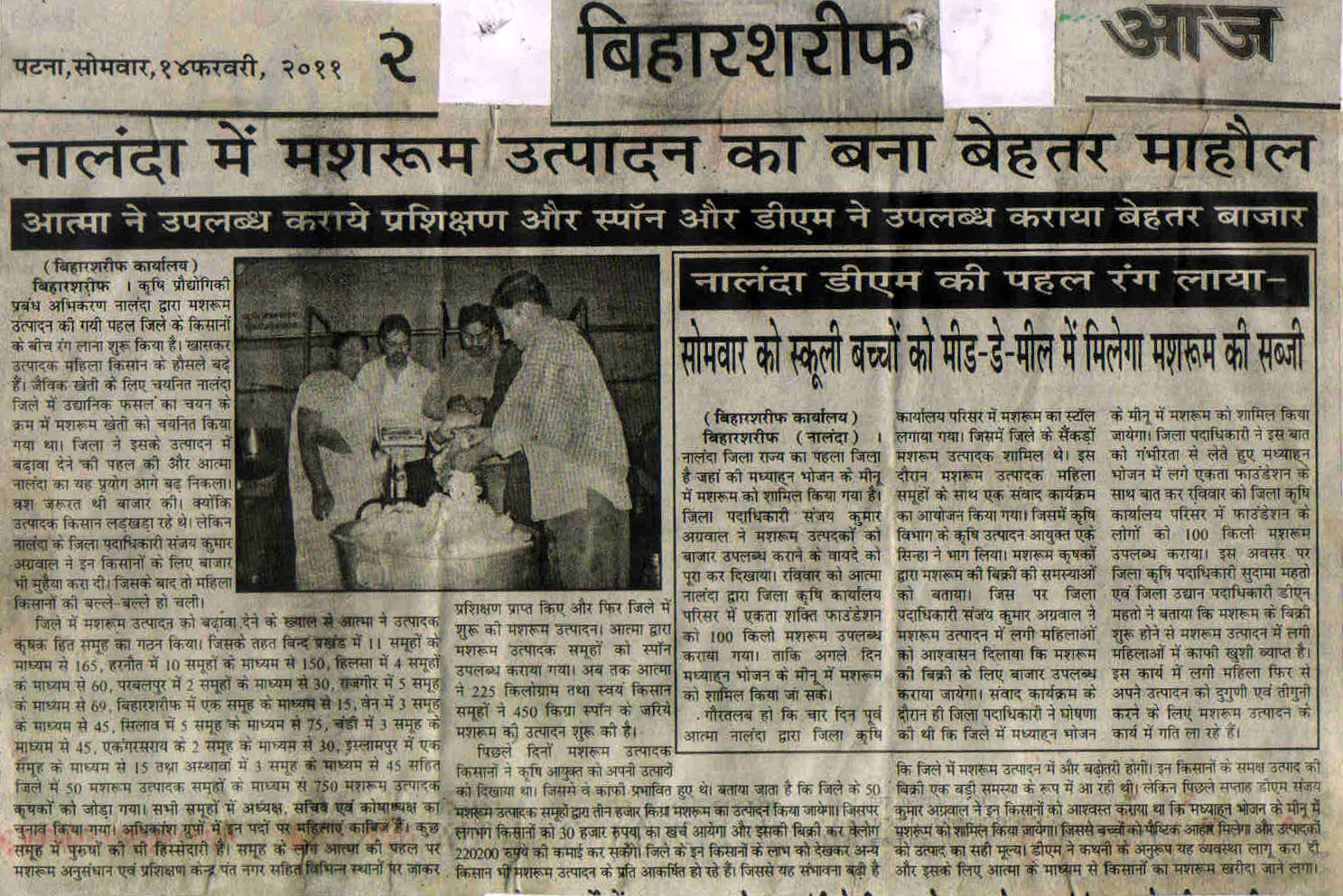 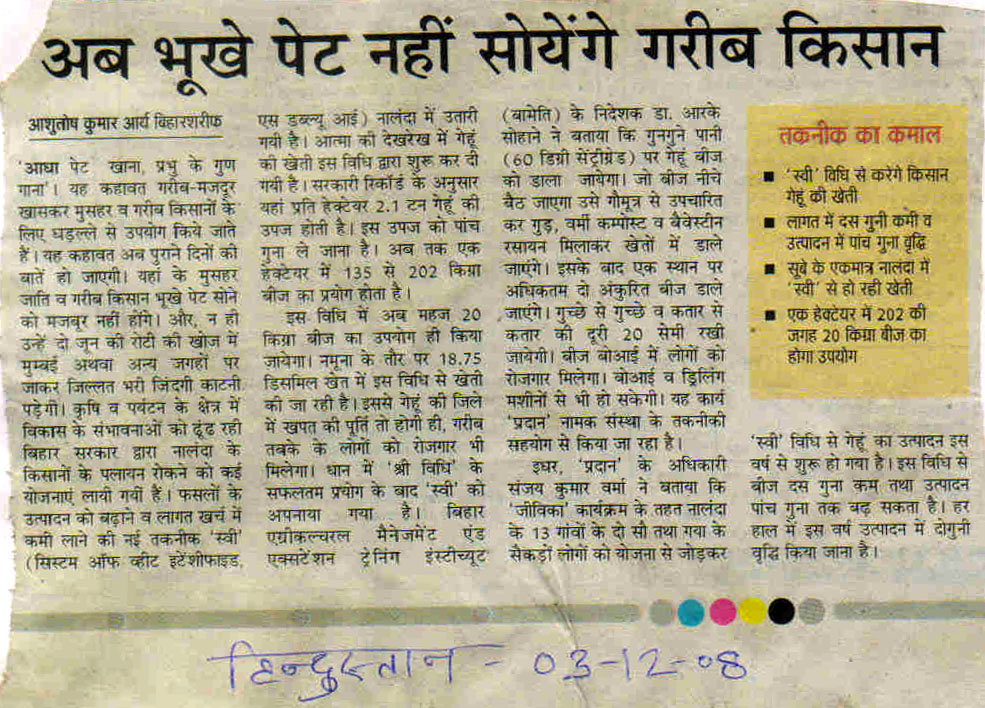 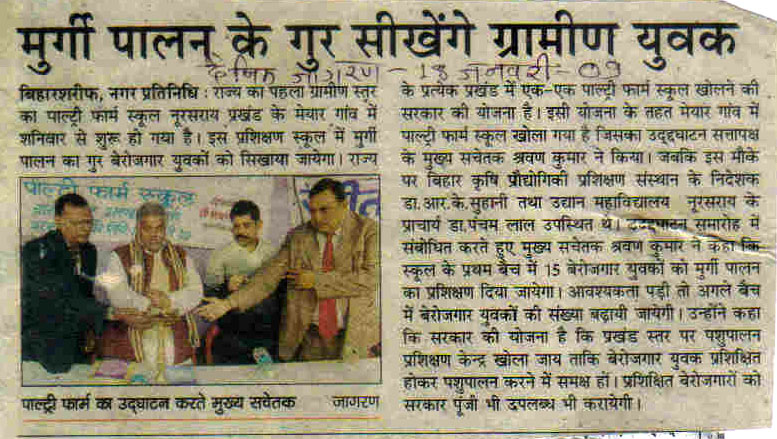 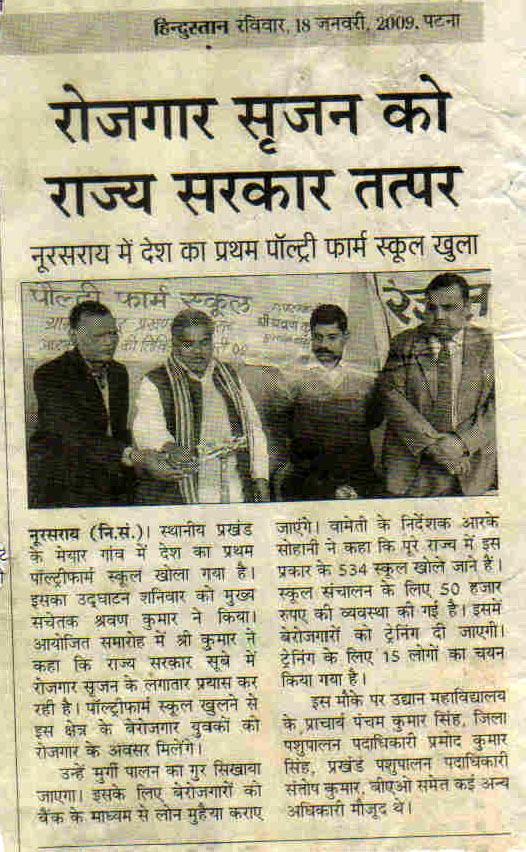 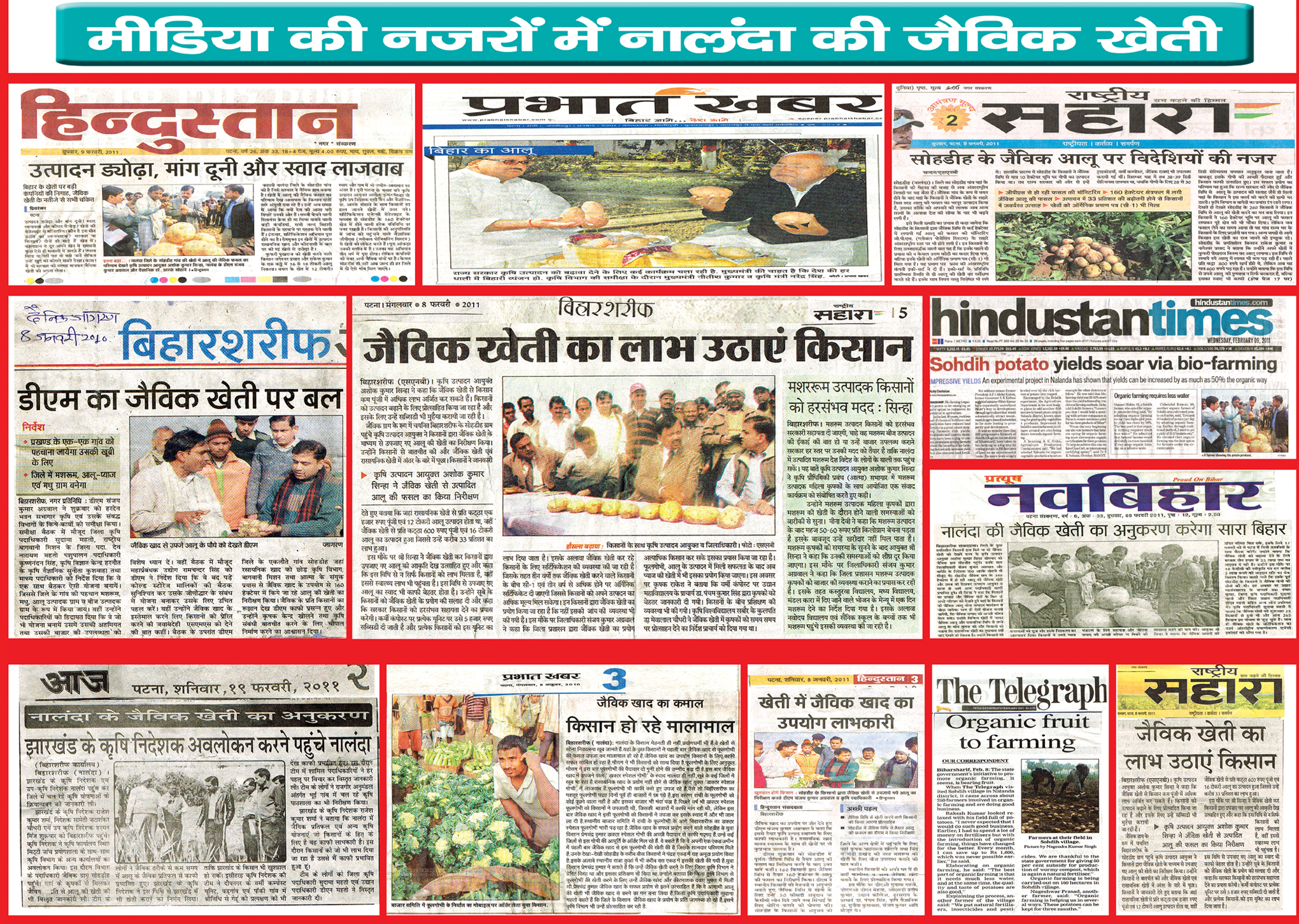 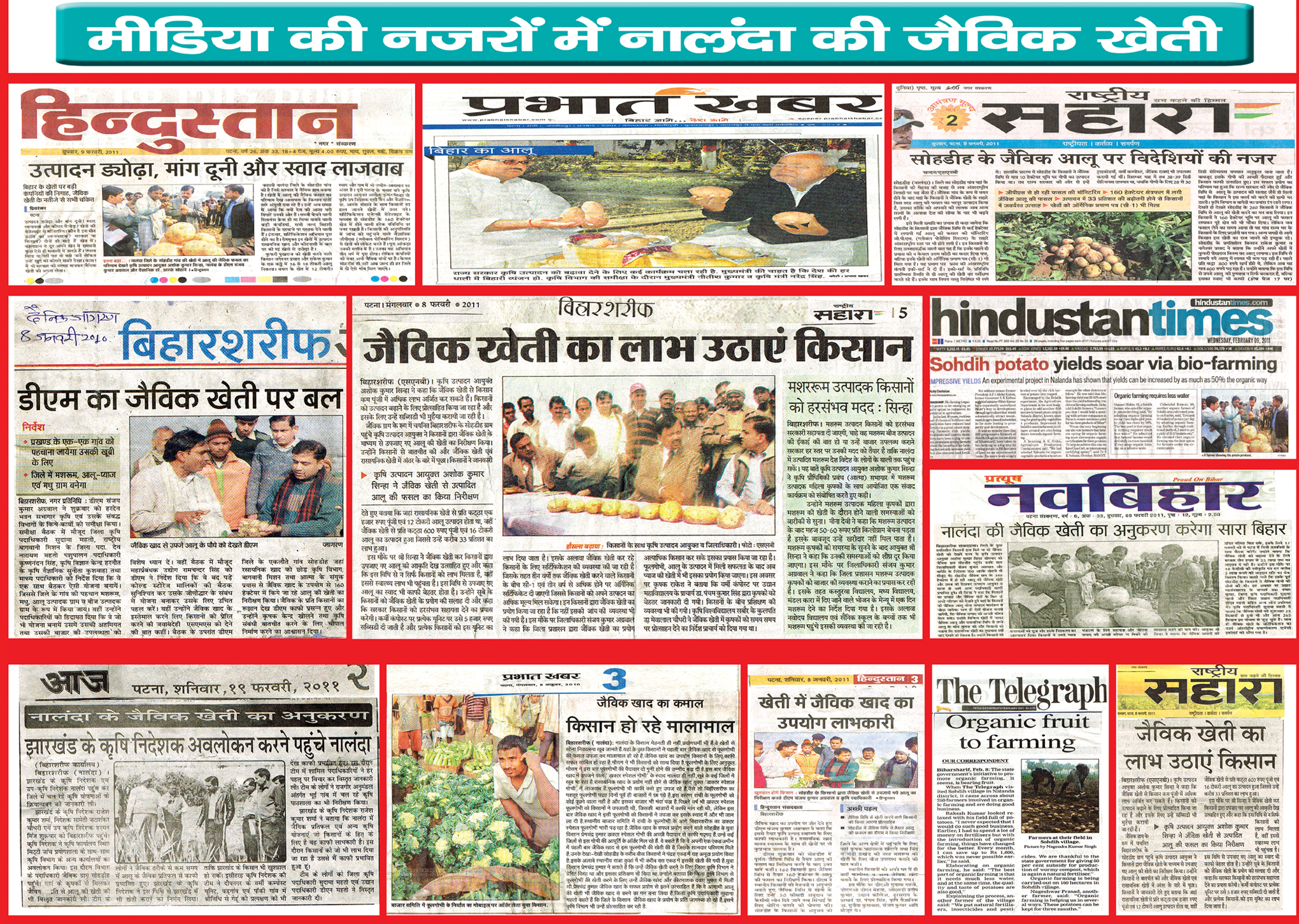 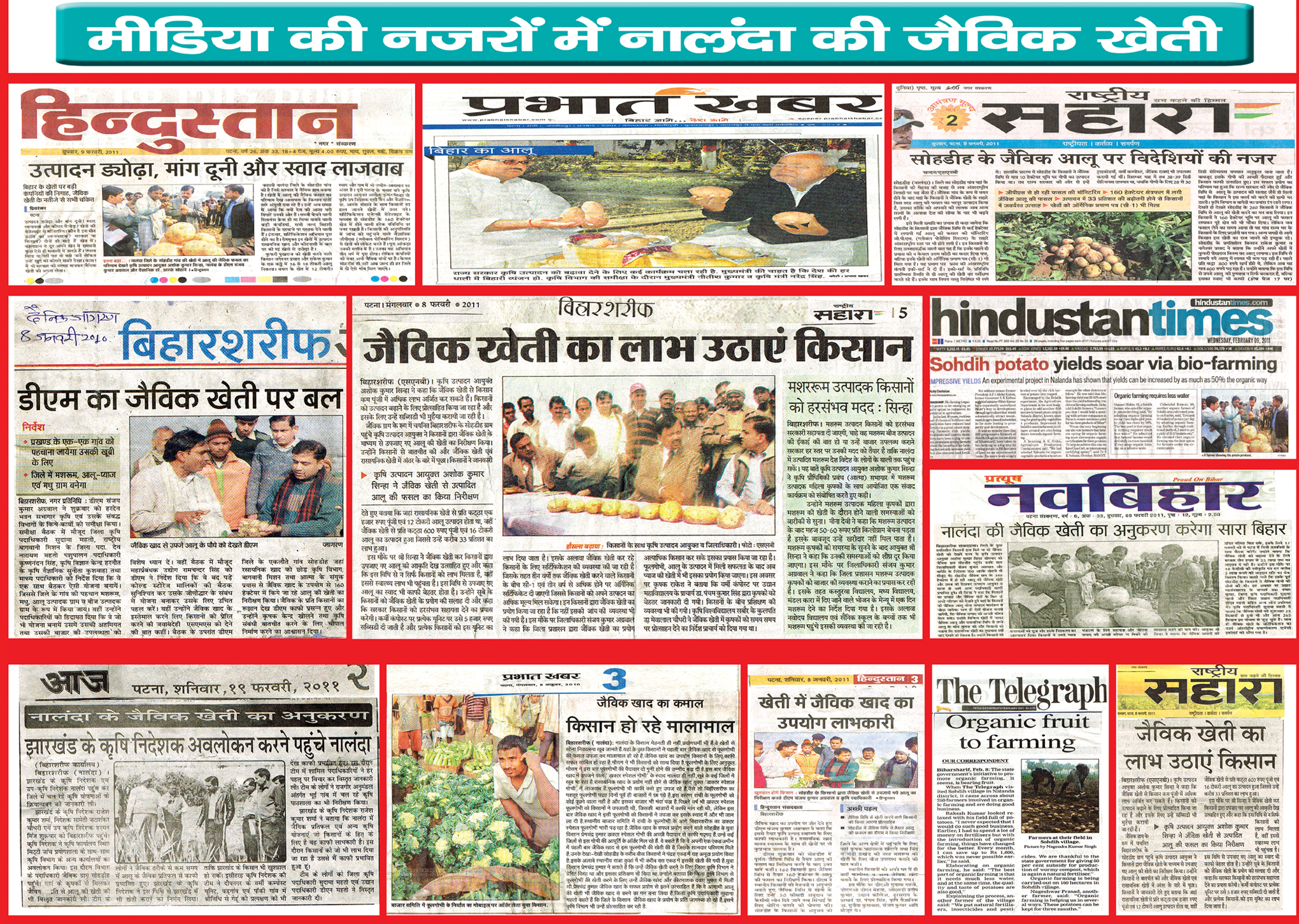 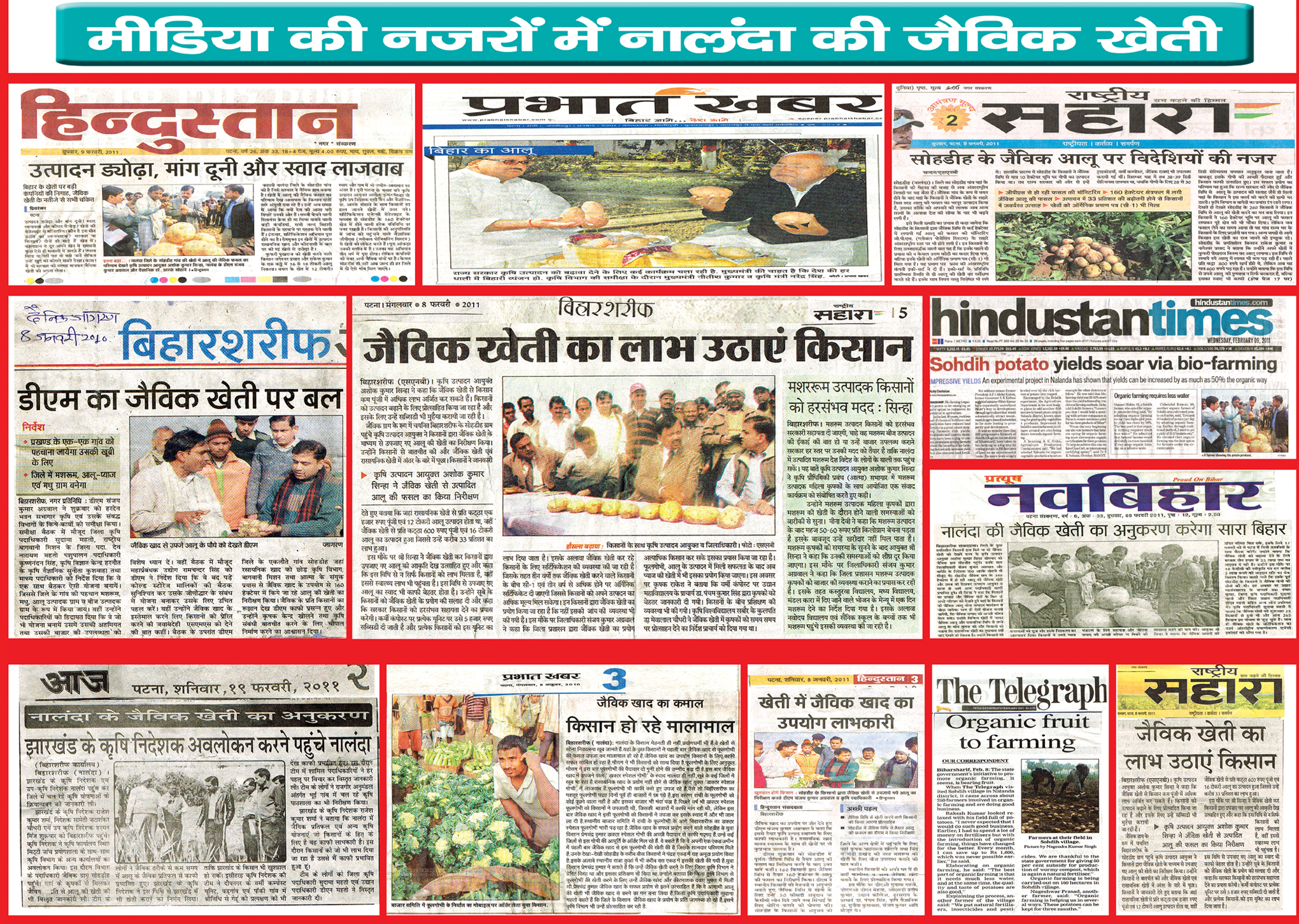 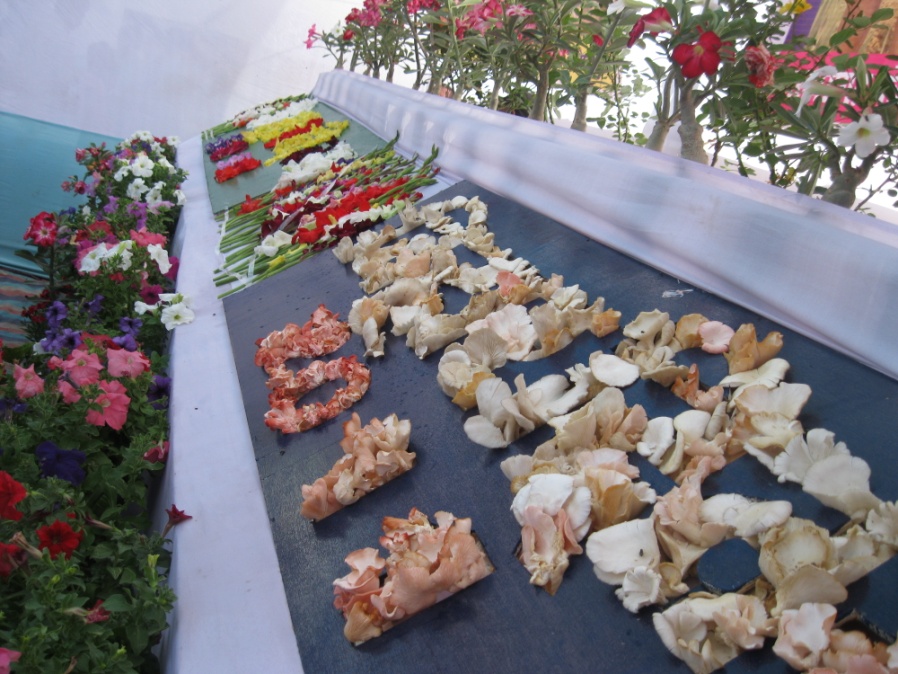 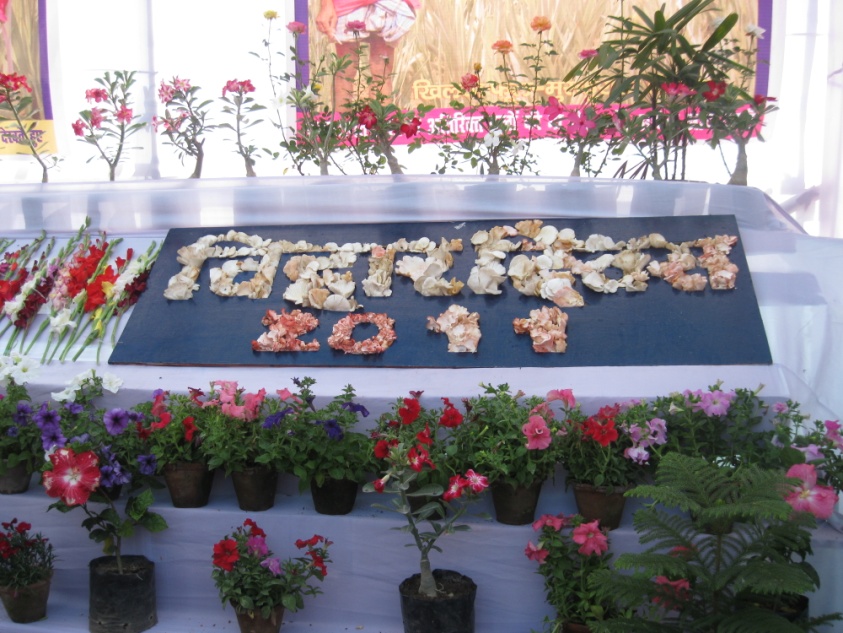 e'k:e dh Qly ls fy[kdj fcgkj fnol 2011 euk;k x;k
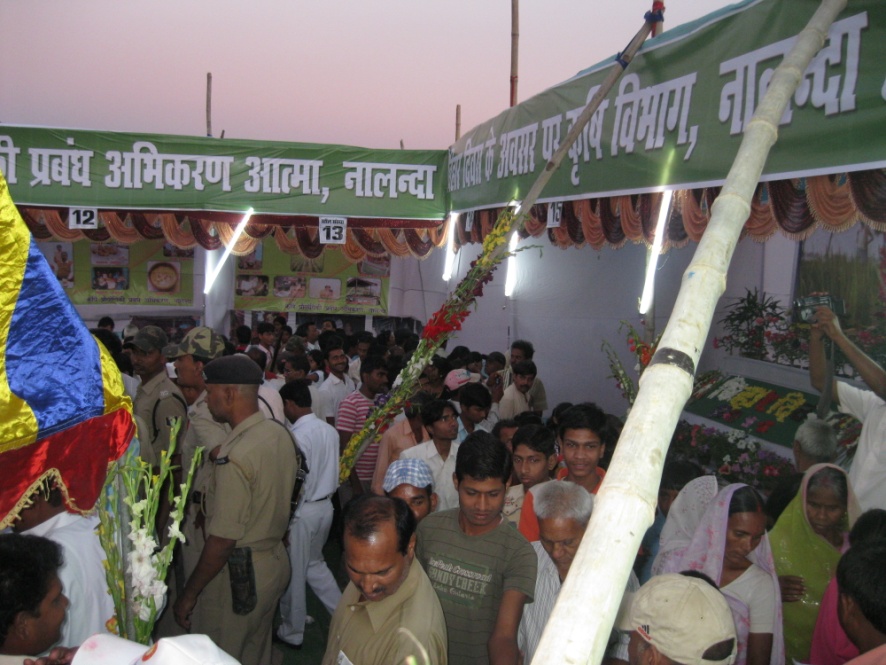 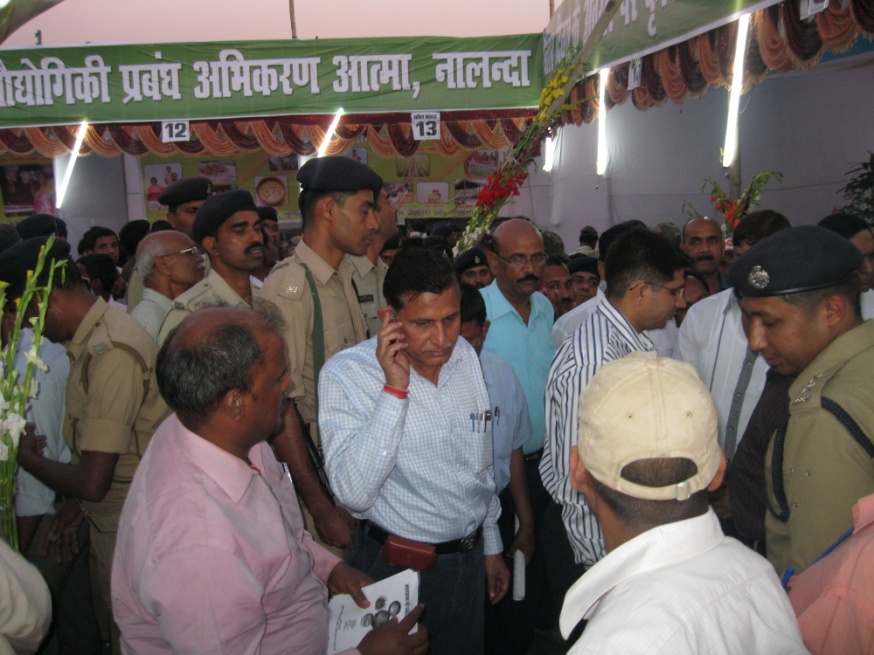 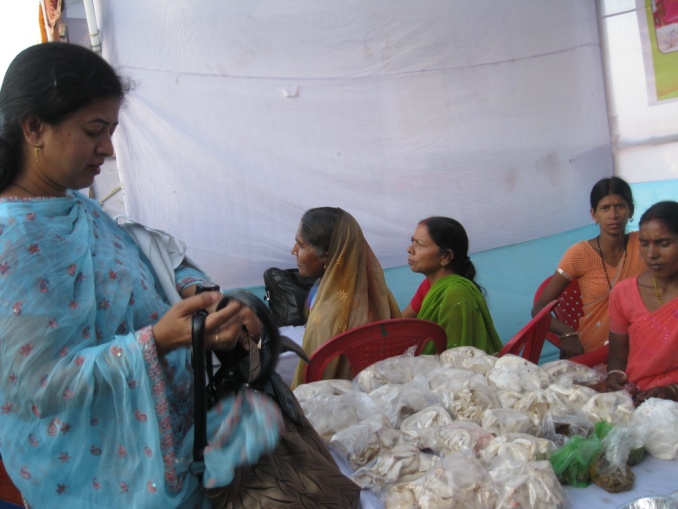 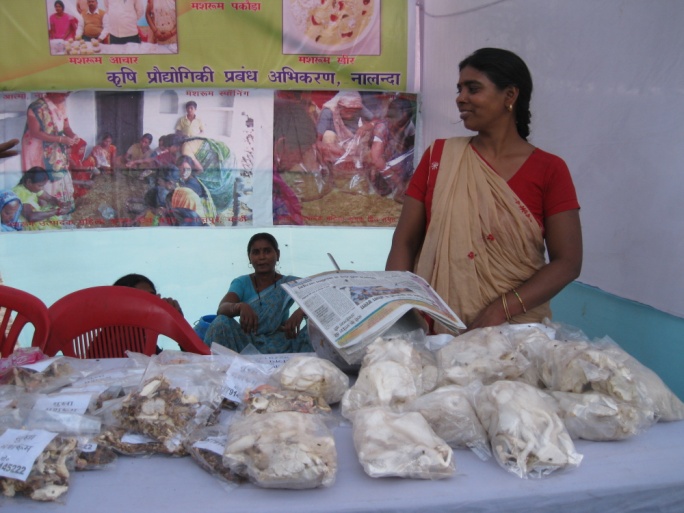 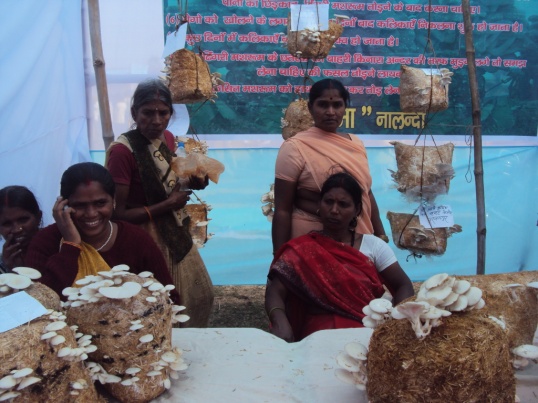 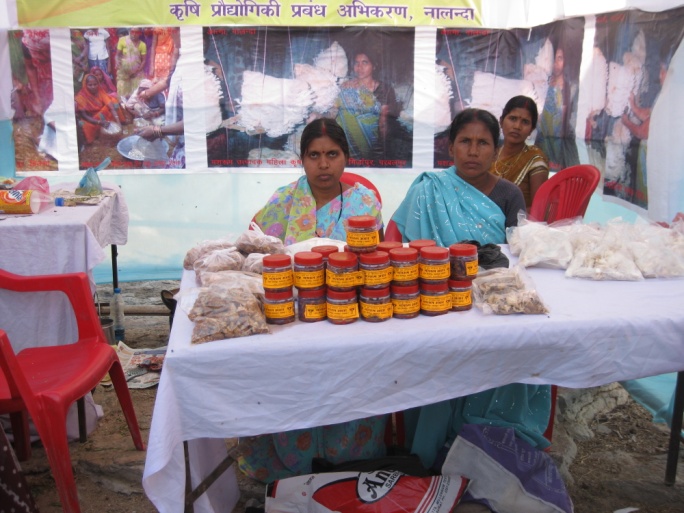 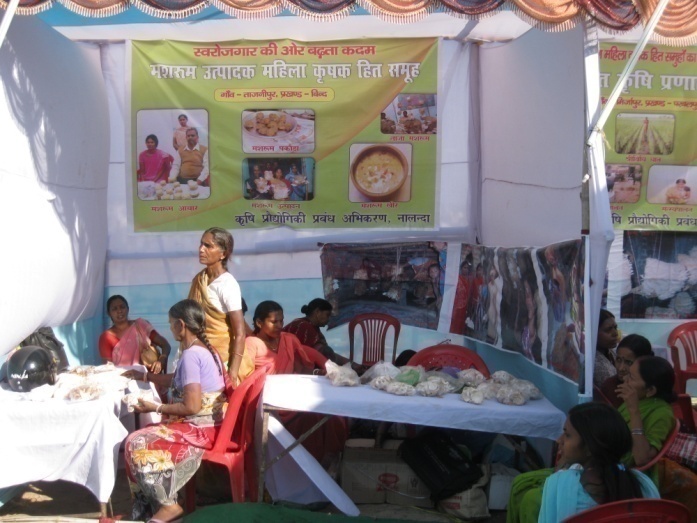 fcgkj fnol 2011 ds volj ij e'k:e ,oa e'k:e mRiknksa dk foi.ku djrh efgyk d`"kd
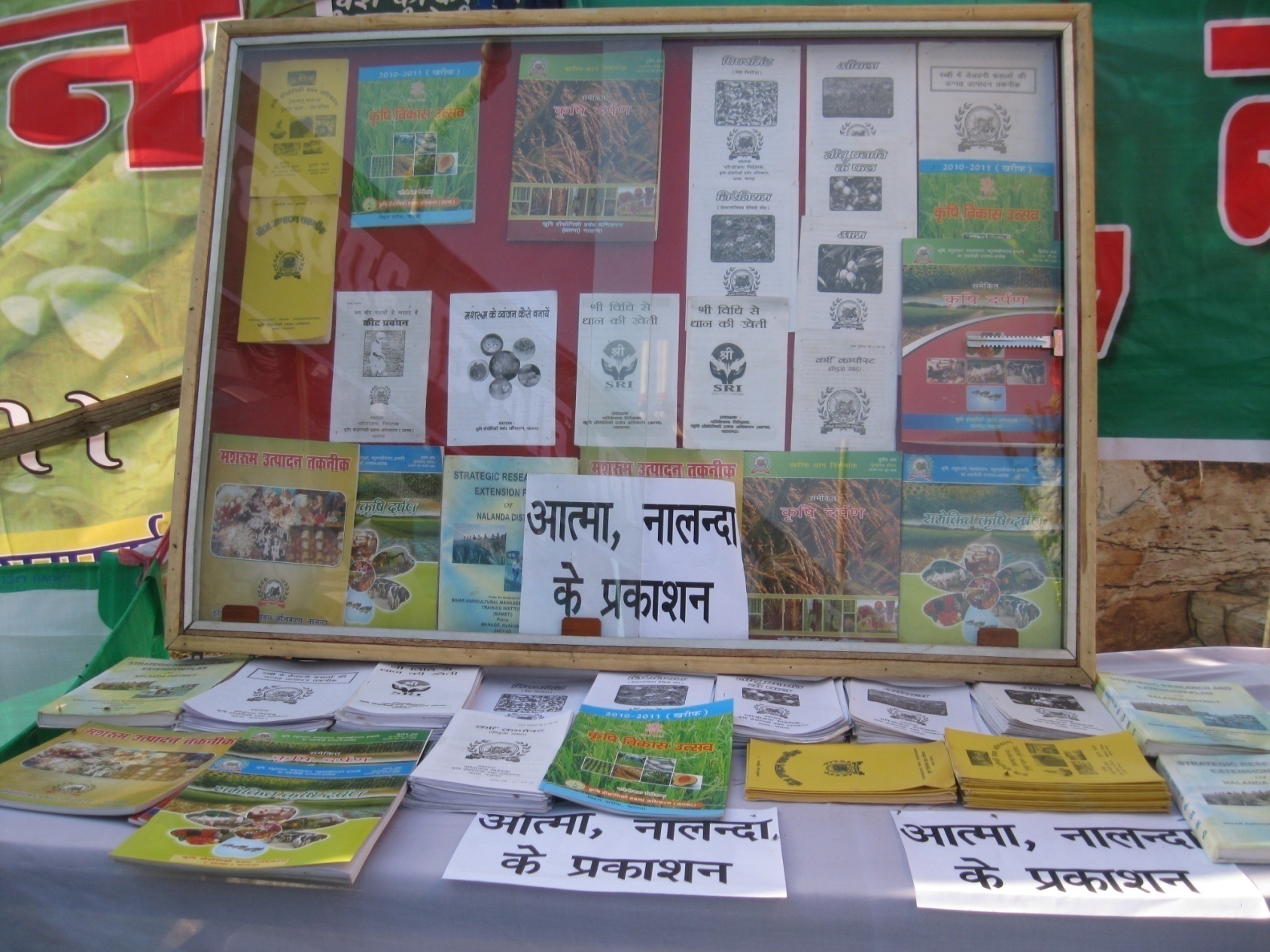 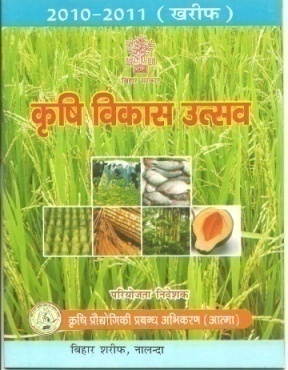 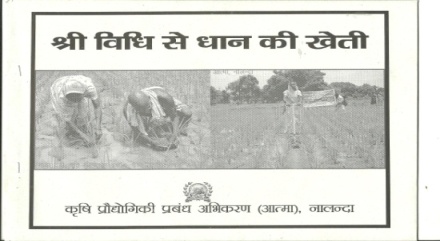 vkRek ukyUnk }kjk izdkf'kr i=&if=dk,¡
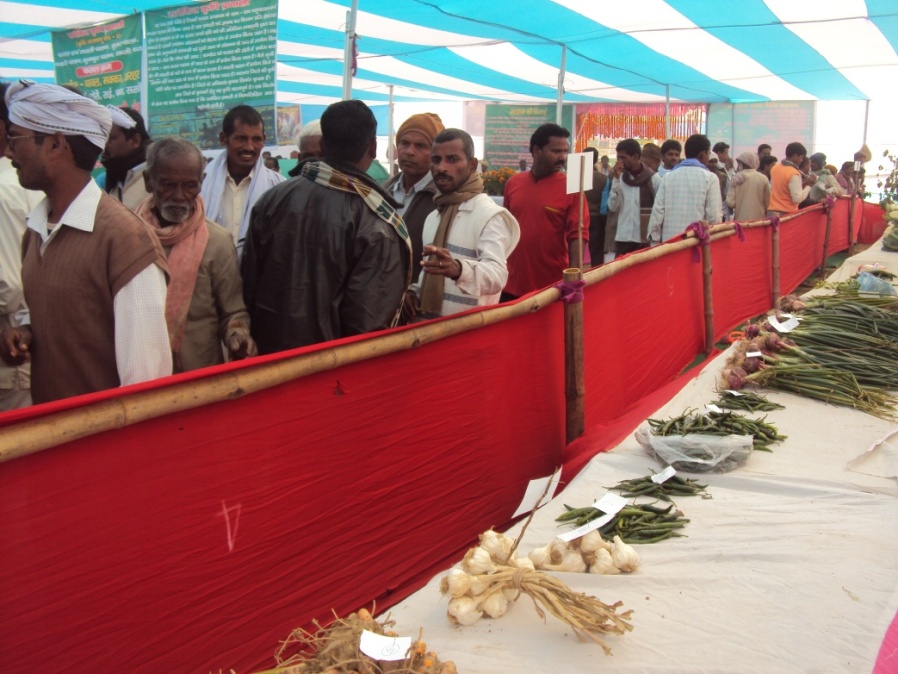 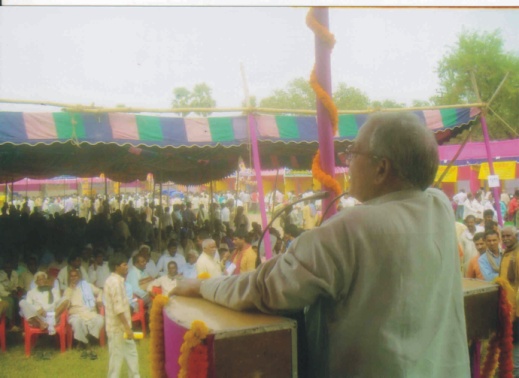 fdlku esyk ,oa izn'kZuh
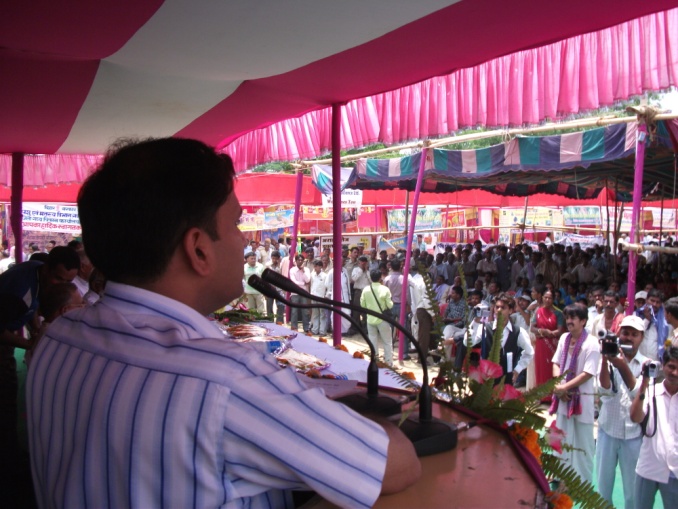 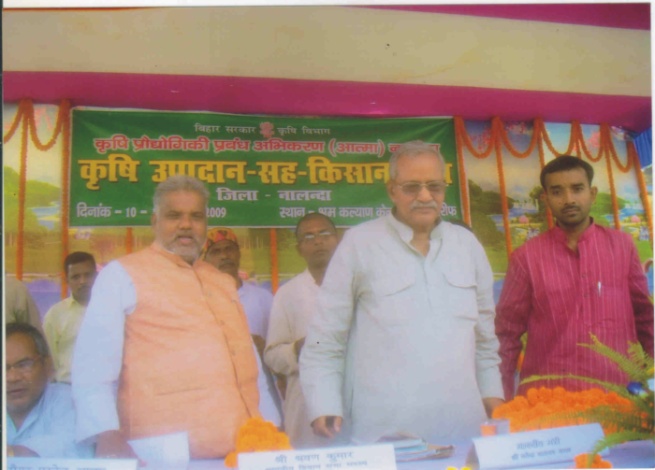 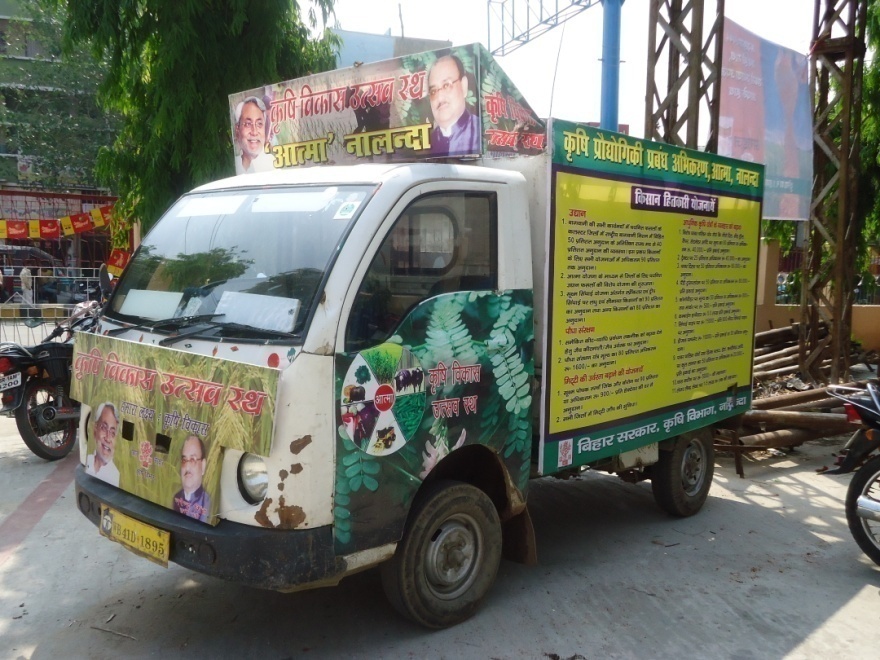 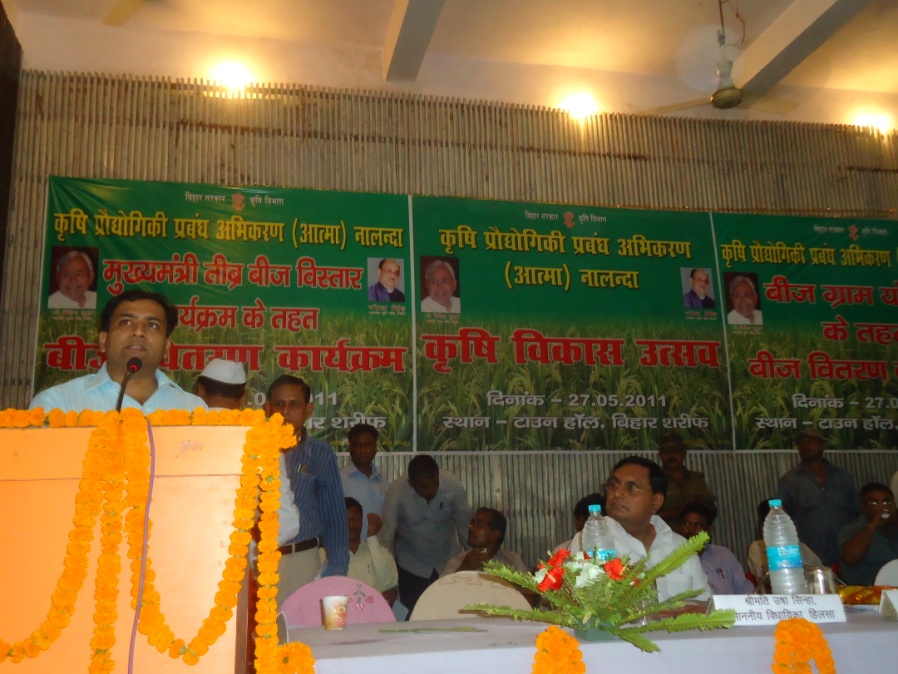 d`f"k mRlo
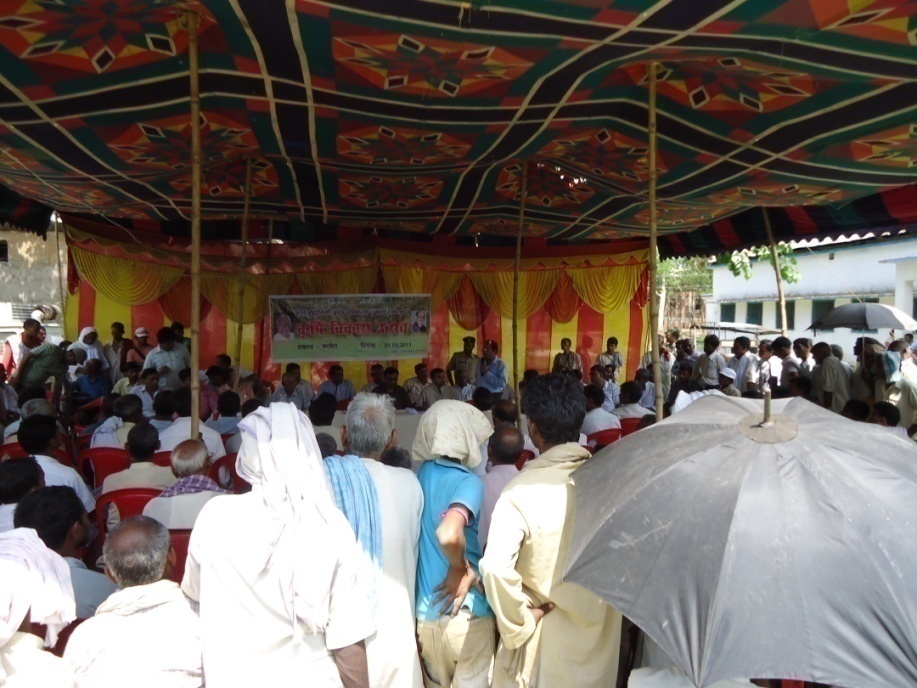 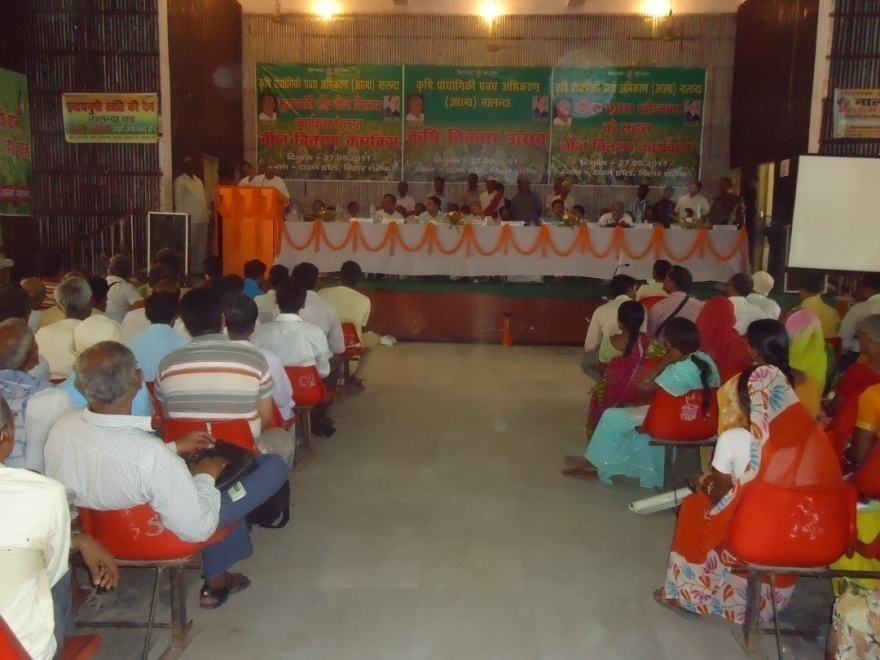 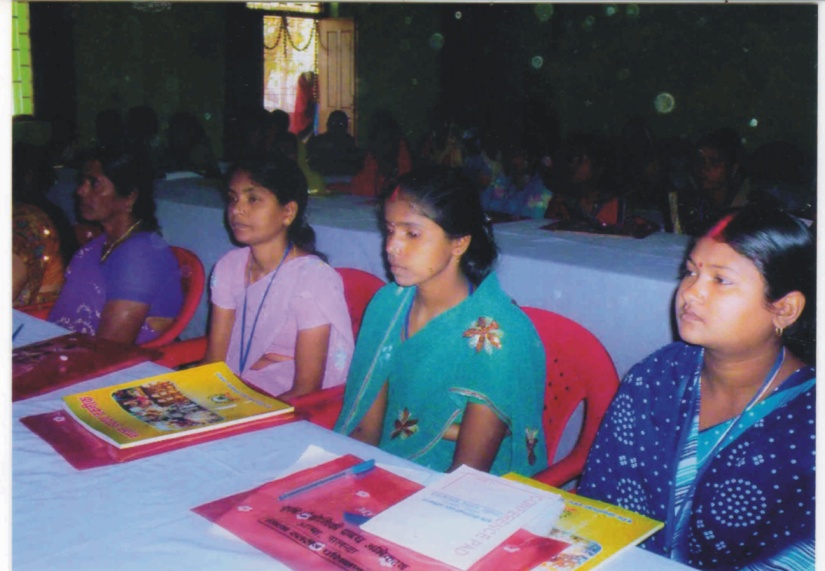 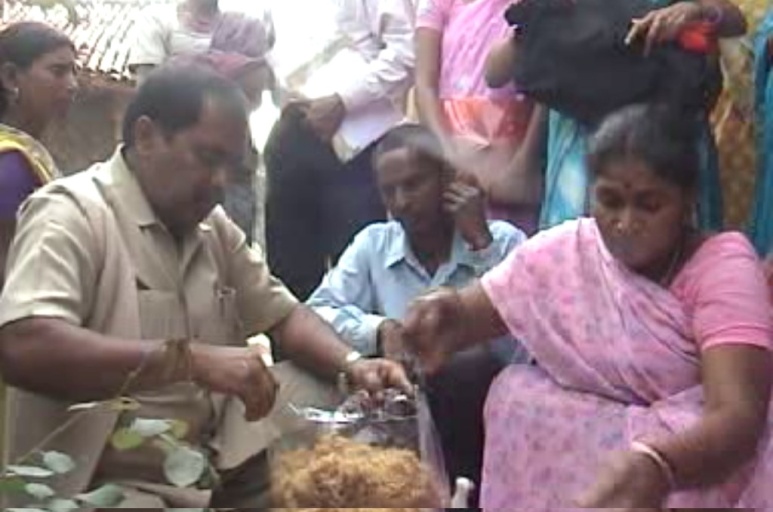 MkWa0 czts'k iVsy] d`f"k foKku dsUnz ck<+ ds }kjk vkRek ukyUnk lHkkxkj ,oa LFky ij  e'k:e dk [ksrh dk izf'k{k.k fn;k x;k
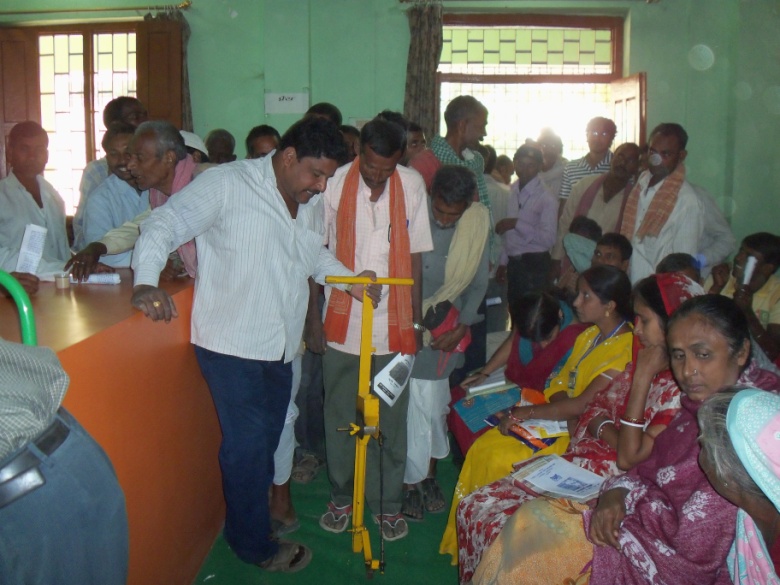 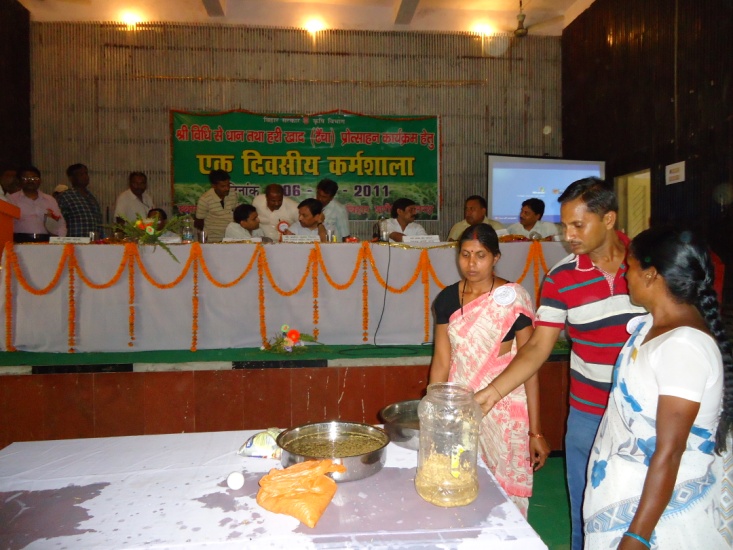 ftyk Lrj ij vk;ksftr xsgWwa ¼ck,a½ ,oa /kku ¼nk,a½ dh Jh fof/k dk O;ogkfjd izf'k{k.k